Итоги работы 
ГБУЗ РБ БСМП г. Уфа 
за 6 мес. 2017года
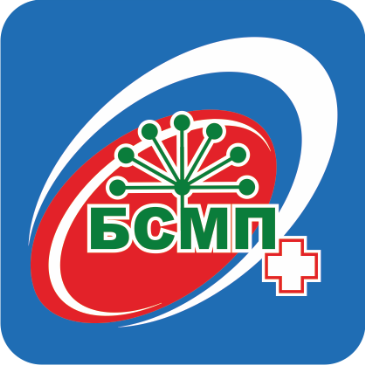 Главный врач 
И.М. Карамова
Объёмы оказания медицинской помощи в ГБУЗ РБ БСМП г. Уфа за 6 мес. 2016 – 2017 гг.
Поступило экстренных больных 
за 6 мес. 2017г., %
Показатели работы ГБУЗ РБ БСМП Г.Уфы
Оперативные вмешательства в ГБУЗ РБ БСМП г. Уфа за 6 месяцев 2016-2017гг.
Количество операций
Количество операций 
на одного оперированного
больного:
 6 мес.2016 г. – 1,2
 6 мес.20167г. – 1,2
+ 3,2%
+ в 1,1раза
+ 1,0
Количество
оперированных больных
+1,8%
+1,0%
+в 1,1 раза
Работа параклинических подразделений
Основные целевые показатели реализации «дорожной карты» в ГБУЗ РБ БСМП г. Уфа за 6 мес. 2017 г.
Контроль качества медицинской деятельности
(субъективная оценка)
Обращения   граждан
анкетирование
Устные
Письменные
Прямое
непосредственное анкетирование
При личном обращении к руководителям органов гос. власти и организаций
Дистанционное
с использованием интернет технологий
Письменное обращение 
к администрации 
и вышестоящим организациям
Обращение в книге отзывов и предложений